Государственное  бюджетное профессиональное образовательное учреждение
Саратовской области
«Балашовский политехнический лицей»
Основные этапы исторического развития железнодорожной системы Германии 
(исследование)
В  ы п о л н ил:  о б у ч а ю щ и й с я   г  р у п п ы  №23 п о  п р о ф е с с и и  «М а ш и н и с т  л о к о м о т и в а»Т к а ч е н к о  Д м и т р и й   Г е н н а д ь е в и чР у к о в о д и т е л ь:  А н д р е е в а  О. А.
2023 г.
Объект  исследования: немецкая железнодорожная система Германии.

    Предмет исследования: этапы исторического развития немецкой железнодорожной системы.

Цель исследования исследования: выявить основные этапы исторического развития железнодорожной системы Германии.
            

Задачи исследования:     1 Проанализировать историческое развитие немецкой железной дороги.
2. Выявить основные этапы исторического развития железнодорожной системы Германии.
3. Выявить и охарактеризовать современные типы поездов Германии.
 Методы: 1) анализ литературы по вопросу; 2) поиск информации в книгах и сети Интернет; 3) сравнительный анализ; 4) опрос.
Der Bahnhof und der Zug mit dem DB-Schild
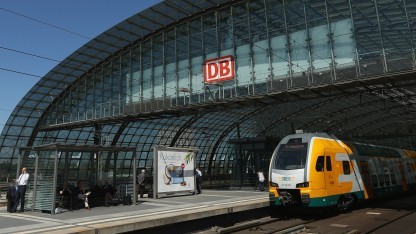 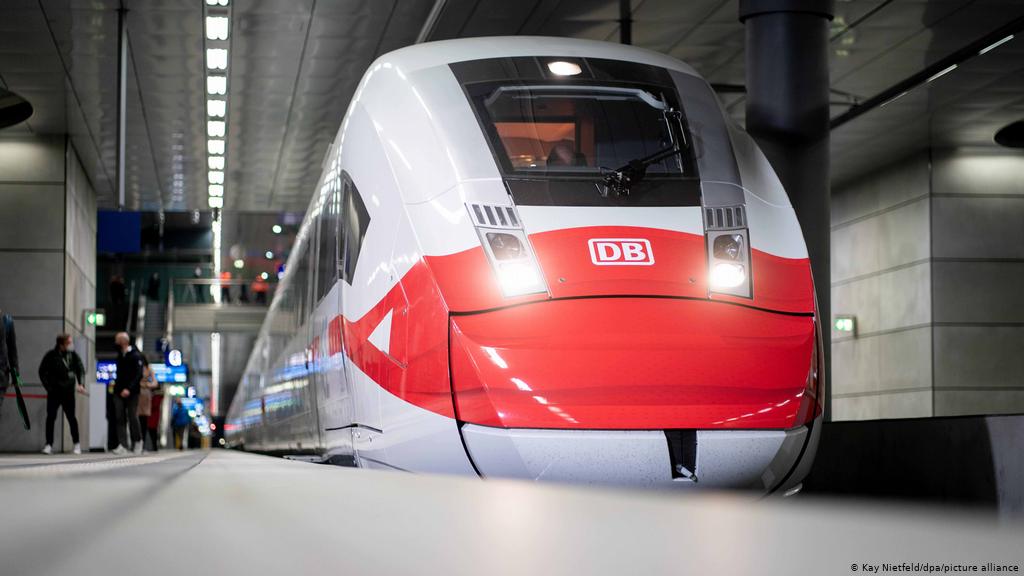 Die frȕhe Entwicklung der Eisenbahn
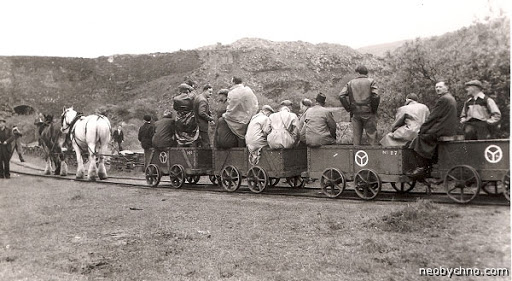 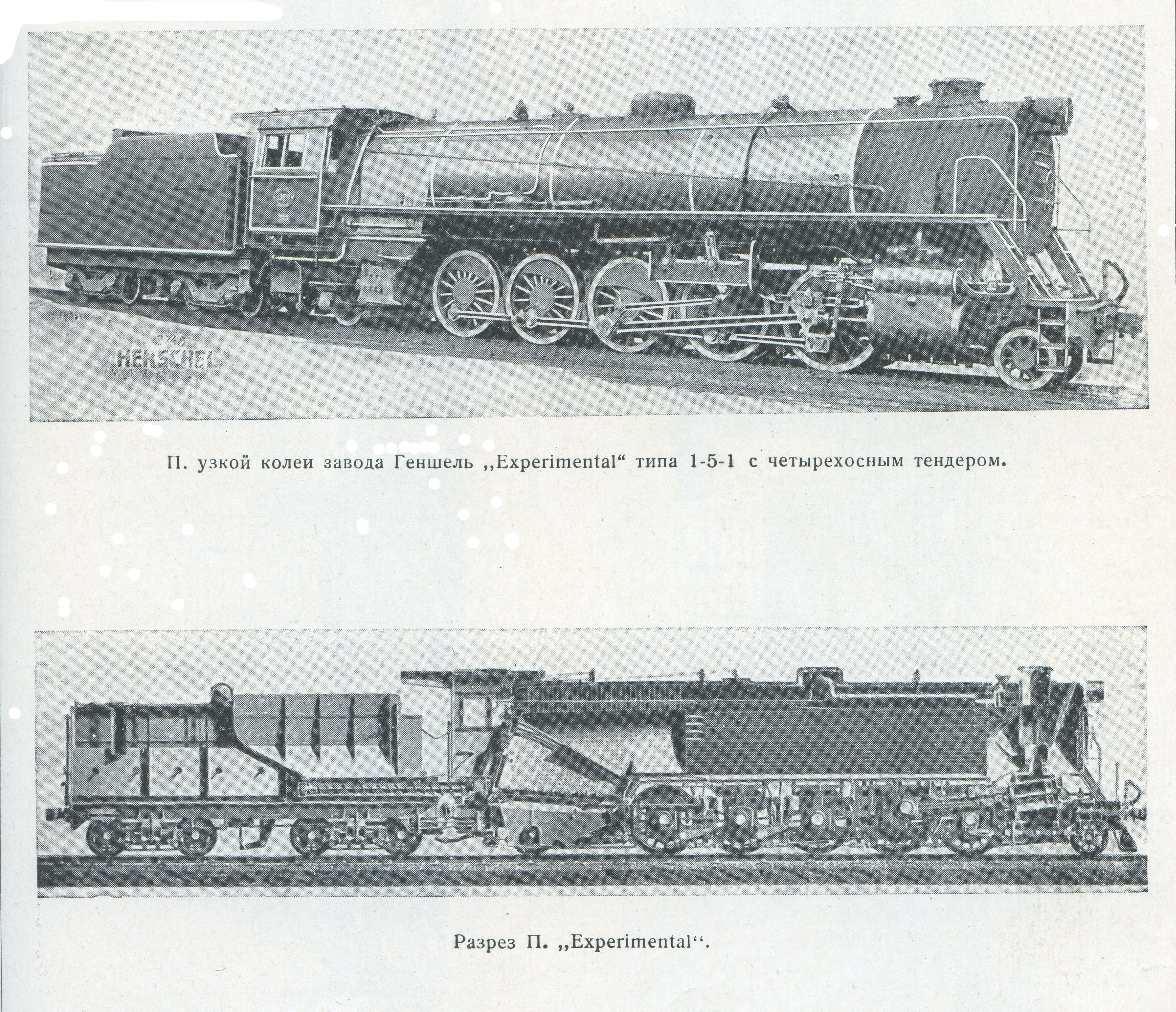 Drittes Reich
Deutsches Reich
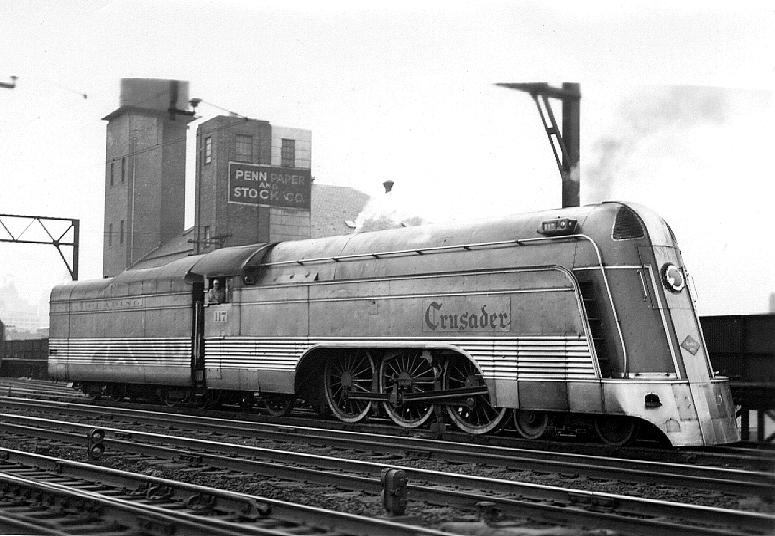 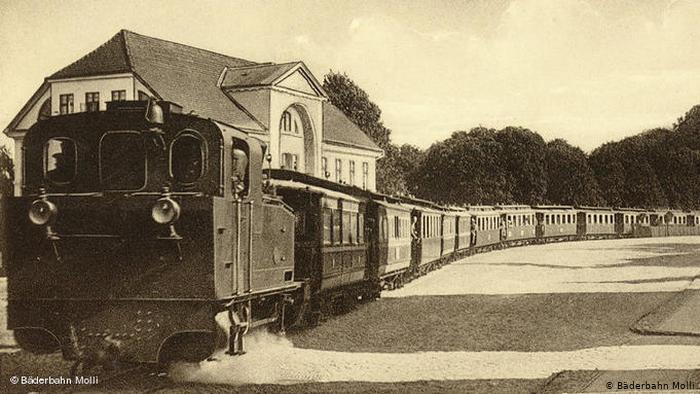 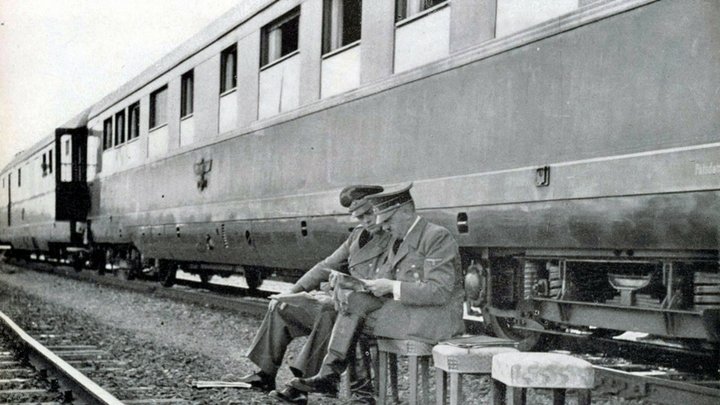 Adolf Hitlers Zug
Die Nachkriegszeit
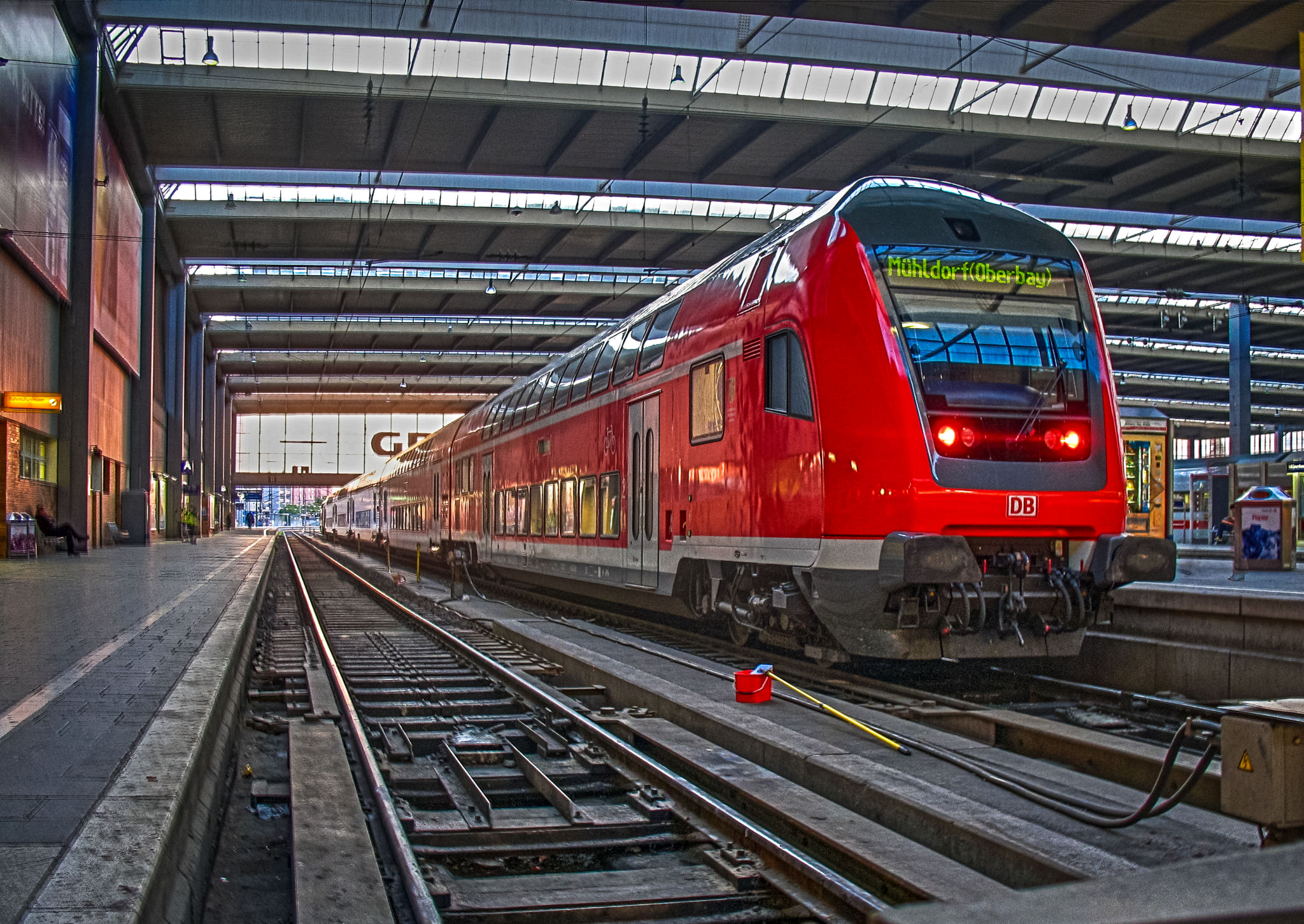 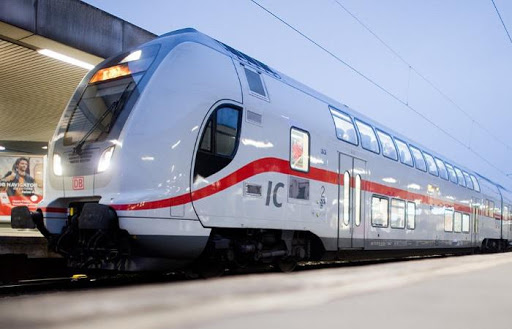 ICE – InterCityExpress (высокоскоростной 
поезд, скорость 330 км/ч)
IRE- InterRegioExpress (остановки в
крупных и средних городах)
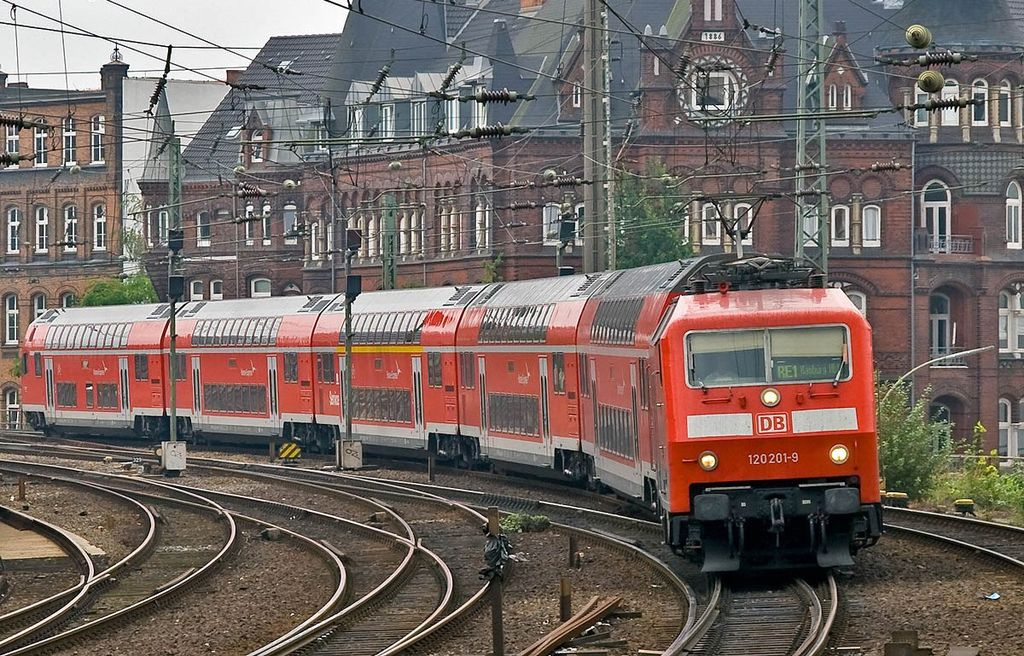 S – S-Bahn (частые остановки)
Практическая часть
Заключение
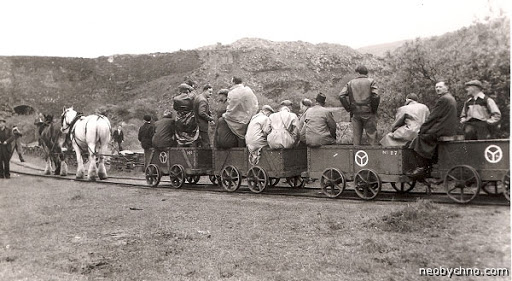 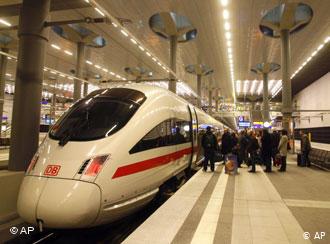 Руководствуясь теоретической и практической частью нашей работы, можно говорить о том, что поставленная цель и задачи, были достигнуты.
Список использованной литературы:
1. Абросимов А. Е. Железнодорожная система Германии Германии. - М., 2009. – 154 с.
2. Култышев С. В. Все о Германии: справочник туриста. – М., 2008. – 212 с.

Интернет-ресурсы:
3. Deutsche_Bahn [Электронный ресурс] – Режим доступа: https://ru.wikipedia.org/wiki/
4. Российские_железные_дороги [Электронный ресурс] – Режим доступа: https://ru.wikipedia.org/wiki/
Danke für Ihre Aufmerksamkeit!